Banner Reconciliation Concepts & Navigation
Access to Banner Finance
Access to Banner Finance is needed if you:
Need to review budget status for organizations under your department
Need to input online requisitions for your department

To request access, complete Banner Finance Access Request Form.  
Form is available to download on the Business Office website https://finance.southtexascollege.edu/businessoffice/BO-forms.html
2
Forms Overview
3
Filters and Wildcards
Filter-Retrieve information based on criteria
Accessible through the Sub-Menu on every page when applicable or through the shortcuts below.
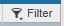 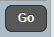 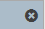 4
Query/Filter and Wildcards
Wildcards-Used to represent characters within a query
“%” can be used to represent any character
“_” can be used to represent one character
5
Extracting Data to Excel
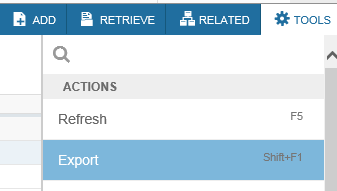 Click on “TOOLS”
Click on “Export”
Either save or open file as prompted
Or simply use the shortcut key “Shift+F1” then save or open file
6
Review Budget Status on FGIBAVL
FGIBAVL is the form Banner uses to check Non-Sufficient Funds (NSF).
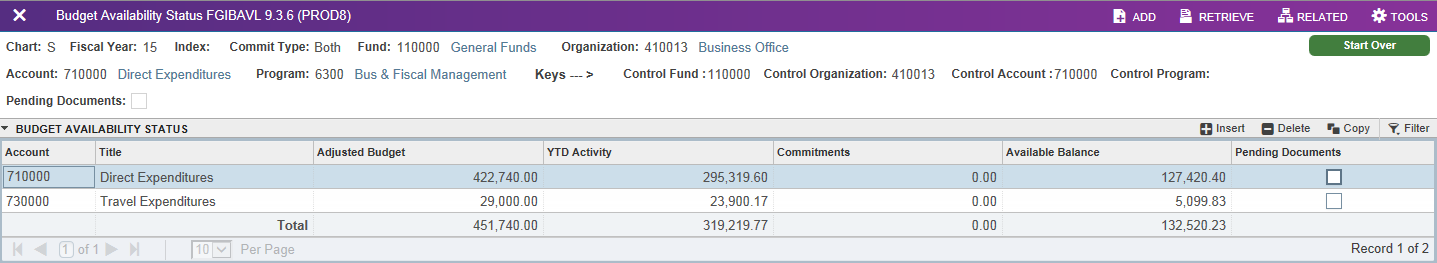 The available balance on FGIBAVL is reduced by complete, incomplete, suspended, and unapproved transactions (requisitions, POs, invoices and journal entries).
7
Review Budget Status on FGIBDST
Unlike FGIBAVL, only complete and fully approved documents post to FGIBDST.
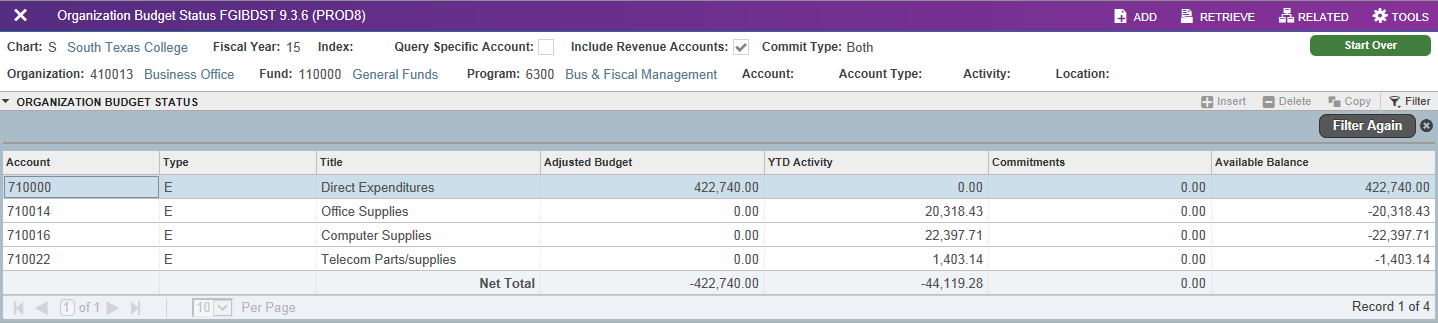 FGIBDST also provides a more detailed summary by account code while FGIBAVL shows a summary by account pool.
8
Available Balance Calculation on FGIBAVL and FGIBDST
Adjusted Budget
- Year-to-Date (YTD) Activity
- Commitments (Encumbrances)
= Available Budget Balance
9
Transaction Detail - FGITRND
The Document column can help you determine the source of the transaction:
“I” documents are Invoices
“J” documents are Journal Entries   
“F” documents are Feed transactions
“T” documents are Travel transactions
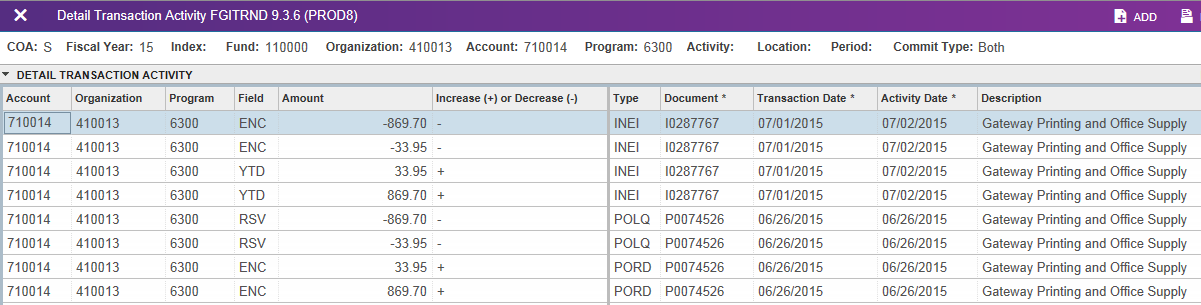 The Field column can help you determine the type of transaction:
 OBD – Budget transaction (original budget)
 ABD – Budget transaction (adjusted budget-budget transfers)
 RSV – Encumbrance transaction from requisition
 ENC – Encumbrance transaction from PO
 YTD – Expense transaction from invoice, journal entry, or feeds
10
Transaction Cycle
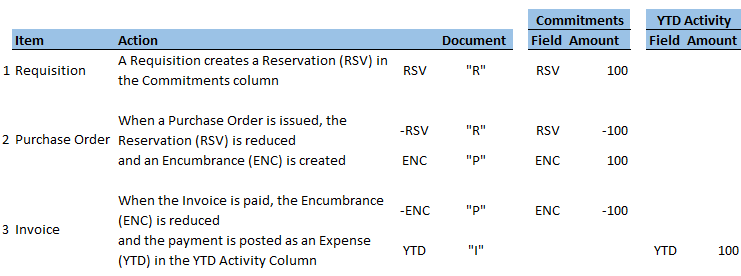 11
Document Inquiry Forms
FPIREQN – Requisition Query Form

FPIPURR – Purchase Order Query Form

FAIINVE – Invoice Query Form

FGIDOCR – Document Retrieval Inquiry
12
Banner Data Extracts
Banner data can be extracted on various forms.
FGIBDST – Report of Summary by Account
FGITRND – Report of Detail Transactions

To extract data, go to form and click on 
   Tools / Export
13
Reconciliation Tips
Reconcile the account pools separately.
Extract detail transactions from FGITRND for each account pool separately.
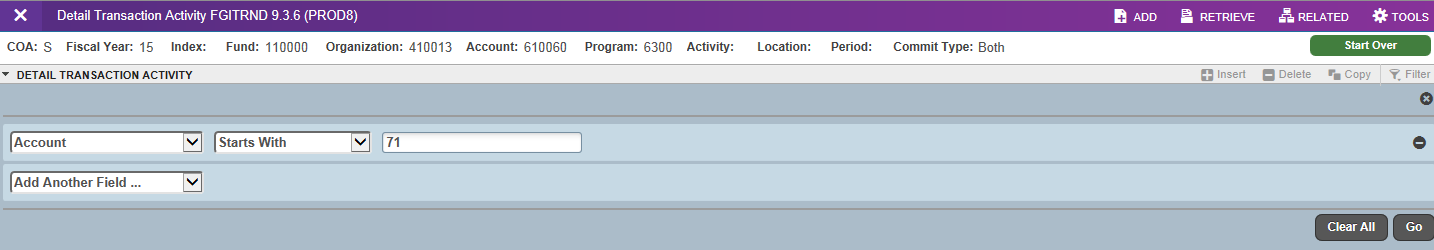 71 - Operating Transactions
73 - Travel Transactions
74 - Capital Transactions
14
Reconciliation Tips
On Reconciliation Worksheet, associate   related documents based on the requisition.  For example, the PO(s) and Invoice(s) related to the same requisition.

Use FOIDOCH to find associated documents.
15
FOIDOCH - Associated Documents
REQ – Requisition
PO – Purchase Order
INV – Invoice
Enter document number
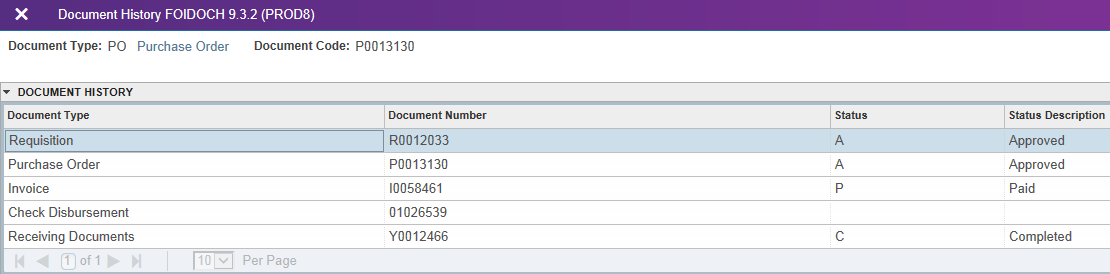 16
Reconciliation Tips
Make sure totals for Budget, YTD Activity, and Commitments tie to FGIBDST for each pool.
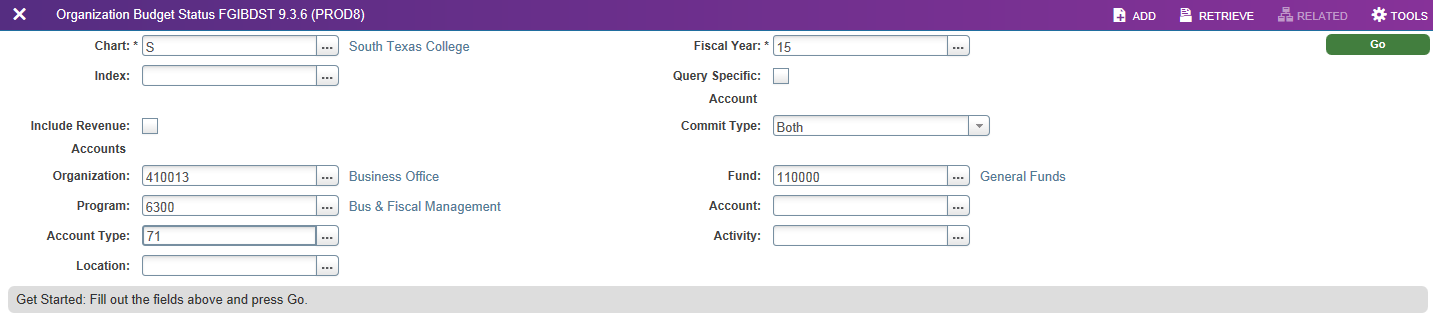 Uncheck “Include Revenue Accounts” to get net totals
71 – Operating Transactions
73 – Travel Transactions
74 – Capital Transactions
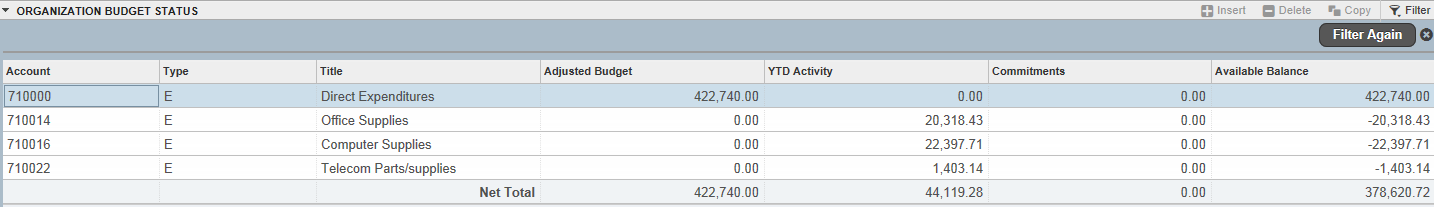 17
Reconciliation Worksheet
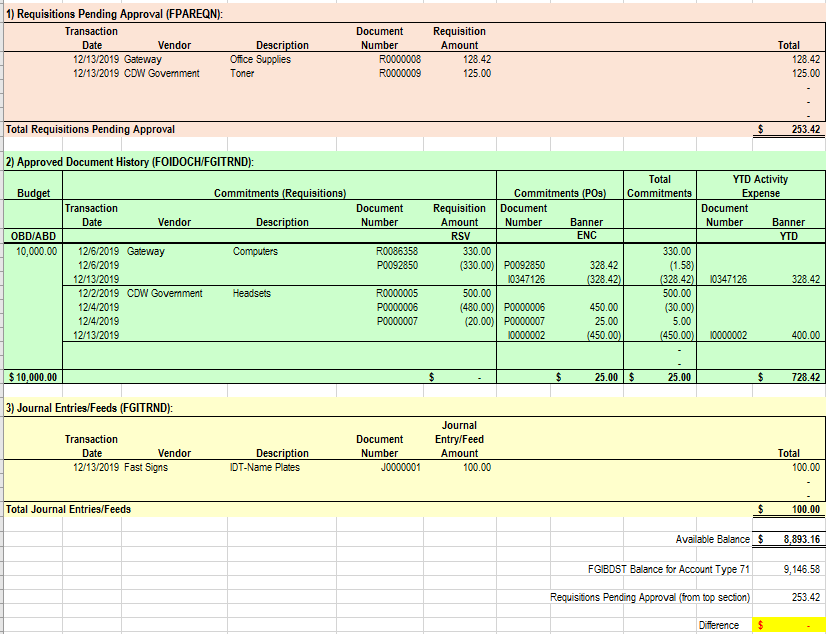 Check Figure to make sure Available Balance ties to FGIBDST
Should tie to FGIBDST Net Totals
18
Update Reconciliation
Update Reconciliation Worksheet as new requisitions are created and with transactions posted after last reconciliation update

Print Banner screens as backup documentation
19
Document Approval History - FOIAPPH
When navigating to FOIAPPH, filter screen is displayed. Select your search criteria then press “Go” to continue.
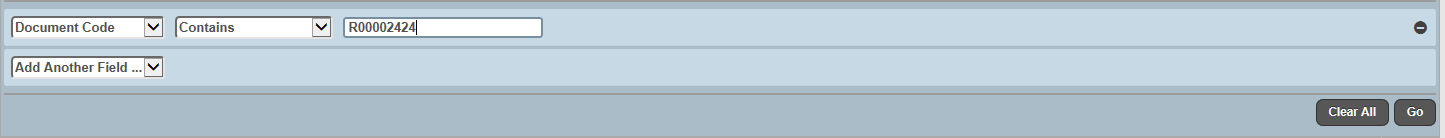 This should bring up the approval history of the document in question.
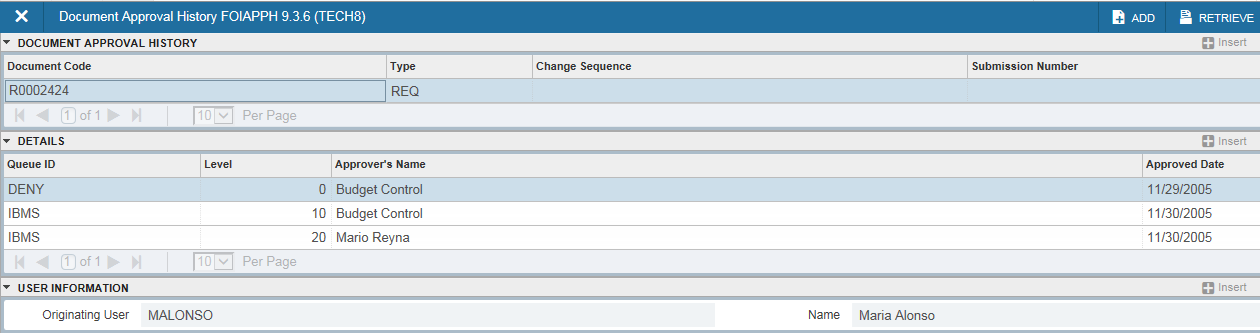 20
Organization Code Maintenance - FTMORGN
Use shortcut key “F7” or click on Filter to enter query mode.Select your filter choices and press “Go” when ready.
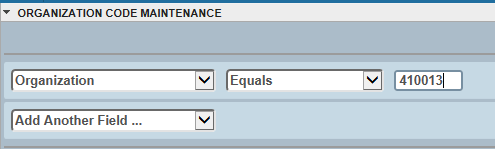 This will bring up the current record for your search criteria.
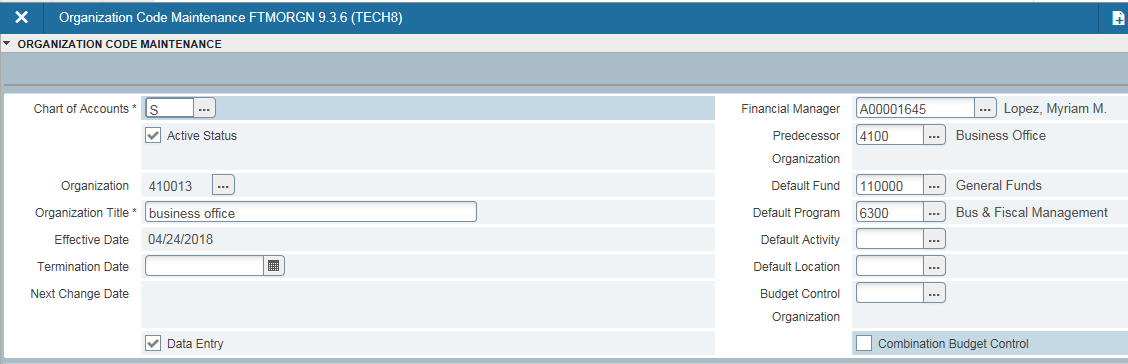 21
Fund Code Maintenance - FTMFUND
Use shortcut key “F7” or click on Filter to enter query mode.Select your filter choices and press “Go” when ready.
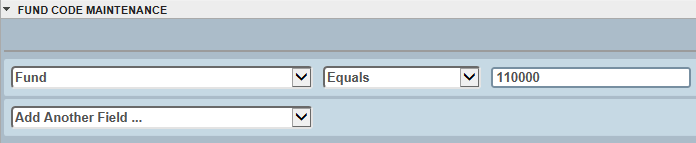 This will bring up the current record for your search criteria.
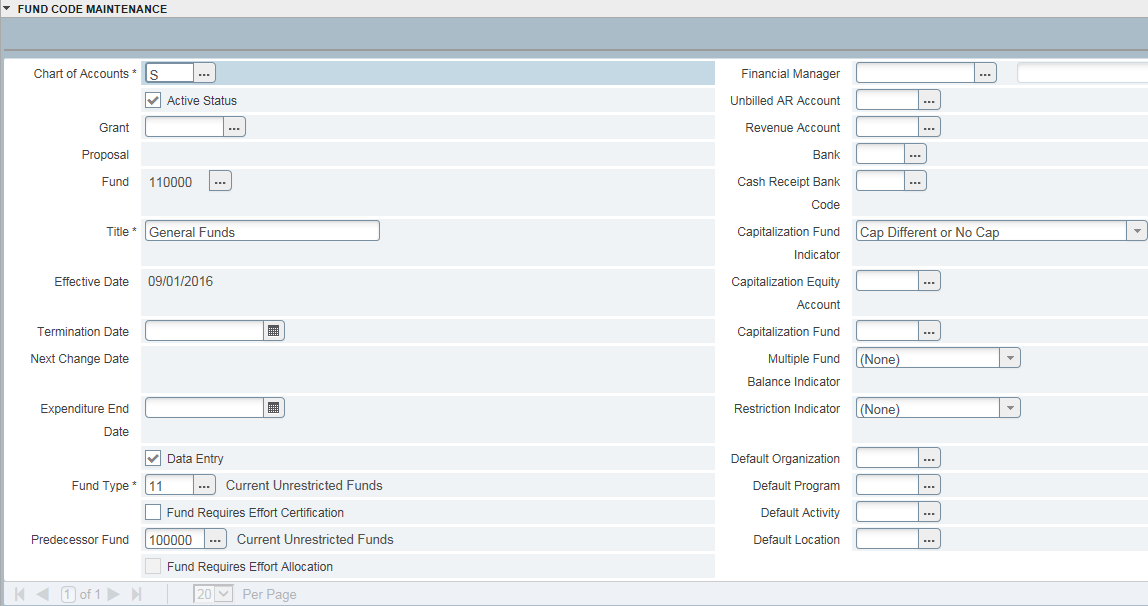 22
Shortcuts
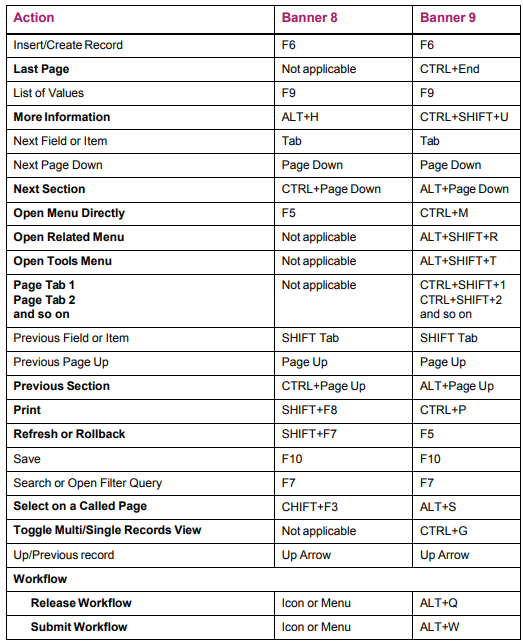 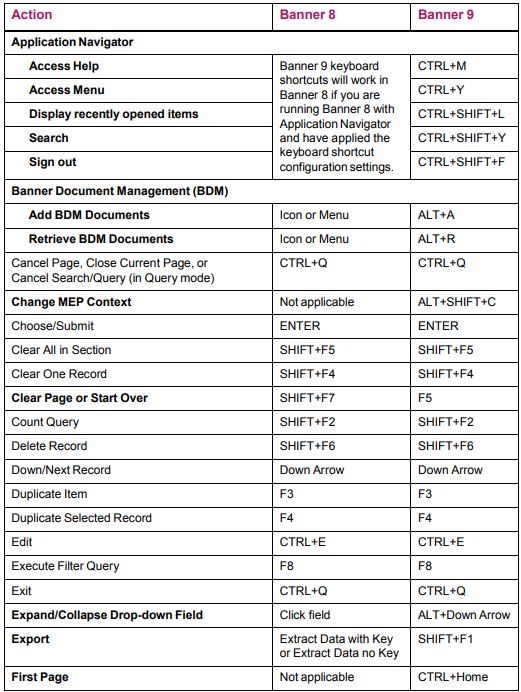 23
Transaction Questions
24
Thank you!Questions?
25